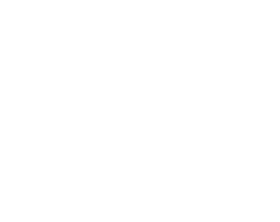 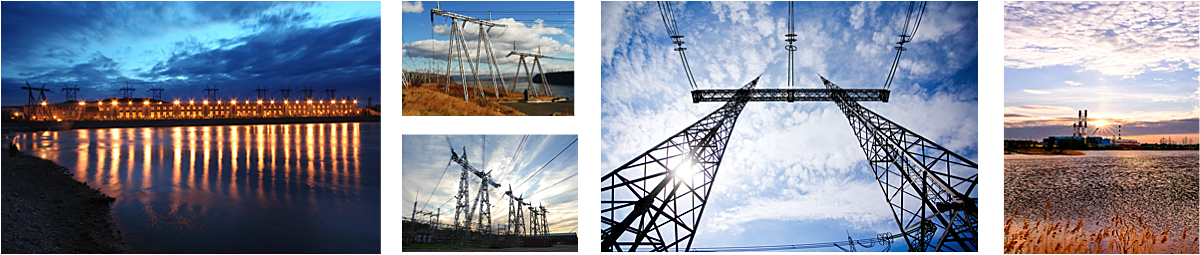 Совершенствование порядка определения цен на розничном рынке в неценовых зонах
директор Департамента развития электроэнергетики 
Министерства энергетики Российской Федерации
П.Н. Сниккарс
2014 г.
Существующий механизм определения розничных цен
2
Сбытовая надбавка
Плата за иные услуги
Услуги по передаче
Индикативная цена 
(плановая покупка на ОРЭ)
Трозн
Трозн+
l*α*β
Сбытовая надбавка
Плата за иные услуги
Услуги по передаче
Покупка э/э и мощности на ОРЭ
Сбытовая надбавка
Плата за иные услуги
Услуги по передаче
Покупка э/э и мощности на ОРЭ
Таким образом:
утверждаемые розничные тарифы НЕ применяются в расчетах с потребителями, вводя их и контрольные органы в заблуждение
итоговые цены определяются через сложную систему дополнительных коэффициентов
выпадающие доходы от существующей системы по данным ОАО «ДЭК» на 2014 год  составят 800 млн руб
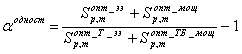 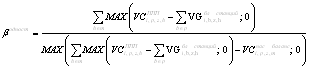 Существующий механизм определения розничных цен
3
Крупные потребители в обязательном порядке оплачивают ГП отклонения фактического объема потребления от планового с применением повышающих (понижающих) коэффициентов:
1,0 при отклонении менее 5%
0,35 при отклонении от 5% до 10%
0,25 при отклонении свыше 10%
1,0 при отклонении менее 5%
1,75 при отклонении от 5% до 10%
2,0 при отклонении свыше 10%
Кпониж =
Кповыш =
Обязательная оплата отклонений формирует дополнительную нагрузку на потребителей, не отраженную в конечной цене, но имеющую место в конечной стоимости электроэнергии

Зачастую отклонения ГП (ЭСК) на оптовом рынке отсутствуют, но при этом крупные потребители оплачивают индивидуальные отклонения
Недостатки действующей системыопределения цен
4
Итоговая цена для потребителей отличается от утвержденной органами регулирования и формируется сложной системой дополнительных коэффициентов 									(яркий пример – отличия плановых и фактических цен в Калининграде)

Система расчёта цен через регулируемые коэффициенты формирует существенный выпадающие доходы регулируемых организаций (яркий пример – выпадающие ОАО «ДЭК»)

Обязательная оплата отклонений крупными потребителями и необходимость индивидуального планирования противоречат задачам, поставленным Правительством Российской Федерации

Расчет итоговых цен не может быть проверен органами регулирования и конечными потребителями

Отсутствует порядок учета розничной генерации при формировании цен
Предложения Минэнерго России
5
I этап: с 1 июля 2014 года ввести корректировочный коэффициент, приводящий определенные цены в соответствии с механизмом действующей трансляции к фактическим ценам

Цель -  оперативное исключение выпадающих доходов сбытовых организаций
II этап: c 1 января 2015 года ввести механизм определения фактических цен без корректировочных коэффициентов прямой трансляцией с оптового рынка

Цель -  упрощение существующего механизма трансляции для потребителей
Фактические затраты ГП (ЭСК) на покупку э/э и мощности на оптовом рынке
Затраты ГП (ЭСК) на покупку э/э и мощности на розничном рынке
Сбытовая надбавка
Инфраструктурные платежи
Тариф на услуги по передаче
[Speaker Notes: 1. В действующей системе взаимоотношений при технологическом присоединении отсутствует взаимная экономическая ответственность за срыв сроков технологического присоединения энергопринимающих устройств к электрическим сетям со стороны потребителей и сетевых организаций, участвующих в указанном процессе.
	Предполагается ввести следующие меры ответственности:
	– в случае если сроки технологического присоединения нарушены потребителем – он обязан компенсировать сетевой организации затраты на проведенную работу по технологическому присоединению;
	– в случае если сроки технологического присоединения нарушены сетевой организации – она обязана компенсировать потребителю затраты на организацию электроснабжения его энергопринимающих устройств до завершения процедуры технологического присоединения.


	2. В действующем законодательстве сетевая организация обязана обеспечить предоставление услуг по передаче (содержание соответствующего электросетевого оборудования) в рамках максимальной мощности, которую потребитель заказал в процесс технологического присоединения.
	При этом у потребителей отсутствуют стимулы отказываться от излишних мощностей, которые зарезервированы ими у сетевых организаций, но не используются.
	Вследствие этого сетевые организации для подключения новых потребителей вынуждены строить новые мощности в регионе взамен оптимизации имеющейся сетевой инфраструктуры.
	Предлагается стимулировать потребителей к отказу от неиспользуемых мощностей путем введения оплаты резерва в составе услуг по передаче электрической энергии в случае , когда не используется более 40 % заказанной при присоединении мощности в течение всего прошлогоднего периода и текущего расчетного месяца. При этом предусмотреть переходный период к оплате резерва. 
	Такой механизм позволит учесть интересы различных категорий потребителей (сезонных потребителей, потребителей, оплативших инвестиционную составляющую при технологическом присоединении, категорийщиков, потребителей с блок-станциями), поскольку оплата резерва производится только в случае сохранения его на уровне не ниже 40 % в течение периода более года подряд.

	Теперь что касается ответственности сетевой организации. В действующей системе нет стимулов для сетевых организаций оптимизировать загрузку сетевого оборудования под потребности потребителей. Содержание всего электросетевого хозяйства, как загруженного, так и недозагруженного, в любом случае укладывается в тариф. Для стимулирования сетей к  оптимальному выбору и перераспределению сетевого оборудования предлагается ввести механизм снижения НВВ сетевой организации на содержание незагруженного свободного сетевого оборудования. Минэнерго уже разработан проект оценки загрузки сетевого оборудования, который в настоящее время проходит согласование в Минэкономразвития.]
Переход к новой системе ценообразования
6
5 ценовая категория: 
почасовой учет + 
1-ставочный тариф на услуги по передаче +
планирование
6 ценовая категория:
почасовой учет + 
2х-ставочный тариф на услуги по передаче + планирование
2 ценовая категория: зонный учет + 
1-ставочный тариф на услуги по передаче
3 ценовая категория: почасовой учет + 
1-ставочный тариф на услуги по передаче
4 ценовая категория:
почасовой учет + 
2х-ставочный тариф на услуги по передаче
1 ценовая категория: интегральный учет + 
1-ставочный тариф на услуги по передаче
Таким образом, структура цен не меняется, вводится прозрачная и понятная система выбора цены. Планирование осуществляется только по собственному желанию потребителя
Преимущества системы прямой трансляции цен
7
Упрощение порядка формирования цен для потребителей: цены формируются исходя из прямых затрат на поставку электрической энергии и мощности, исключается применения тройных преобразований коэффициентами

Исключение необходимости обязательного планирования и оплаты отклонений для крупных потребителей. Взамен им предоставляется право выбора ценовых категорий в зависимости от выбранного тарифа на услуги по передаче и имеющегося учета

Внедрение единых принципов расчета и контроля цен для потребителей на всех территориях Российской Федерации
При этом:

Порядок формирования цены на оптовом рынке не изменяется
Прогнозные цены на очередной год формируются НП «Совет рынка»
Переход потребителей на новую систему осуществляется в плановом режиме в течение полугода
[Speaker Notes: 1. В действующей системе взаимоотношений при технологическом присоединении отсутствует взаимная экономическая ответственность за срыв сроков технологического присоединения энергопринимающих устройств к электрическим сетям со стороны потребителей и сетевых организаций, участвующих в указанном процессе.
	Предполагается ввести следующие меры ответственности:
	– в случае если сроки технологического присоединения нарушены потребителем – он обязан компенсировать сетевой организации затраты на проведенную работу по технологическому присоединению;
	– в случае если сроки технологического присоединения нарушены сетевой организации – она обязана компенсировать потребителю затраты на организацию электроснабжения его энергопринимающих устройств до завершения процедуры технологического присоединения.


	2. В действующем законодательстве сетевая организация обязана обеспечить предоставление услуг по передаче (содержание соответствующего электросетевого оборудования) в рамках максимальной мощности, которую потребитель заказал в процесс технологического присоединения.
	При этом у потребителей отсутствуют стимулы отказываться от излишних мощностей, которые зарезервированы ими у сетевых организаций, но не используются.
	Вследствие этого сетевые организации для подключения новых потребителей вынуждены строить новые мощности в регионе взамен оптимизации имеющейся сетевой инфраструктуры.
	Предлагается стимулировать потребителей к отказу от неиспользуемых мощностей путем введения оплаты резерва в составе услуг по передаче электрической энергии в случае , когда не используется более 40 % заказанной при присоединении мощности в течение всего прошлогоднего периода и текущего расчетного месяца. При этом предусмотреть переходный период к оплате резерва. 
	Такой механизм позволит учесть интересы различных категорий потребителей (сезонных потребителей, потребителей, оплативших инвестиционную составляющую при технологическом присоединении, категорийщиков, потребителей с блок-станциями), поскольку оплата резерва производится только в случае сохранения его на уровне не ниже 40 % в течение периода более года подряд.

	Теперь что касается ответственности сетевой организации. В действующей системе нет стимулов для сетевых организаций оптимизировать загрузку сетевого оборудования под потребности потребителей. Содержание всего электросетевого хозяйства, как загруженного, так и недозагруженного, в любом случае укладывается в тариф. Для стимулирования сетей к  оптимальному выбору и перераспределению сетевого оборудования предлагается ввести механизм снижения НВВ сетевой организации на содержание незагруженного свободного сетевого оборудования. Минэнерго уже разработан проект оценки загрузки сетевого оборудования, который в настоящее время проходит согласование в Минэкономразвития.]
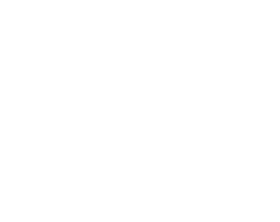 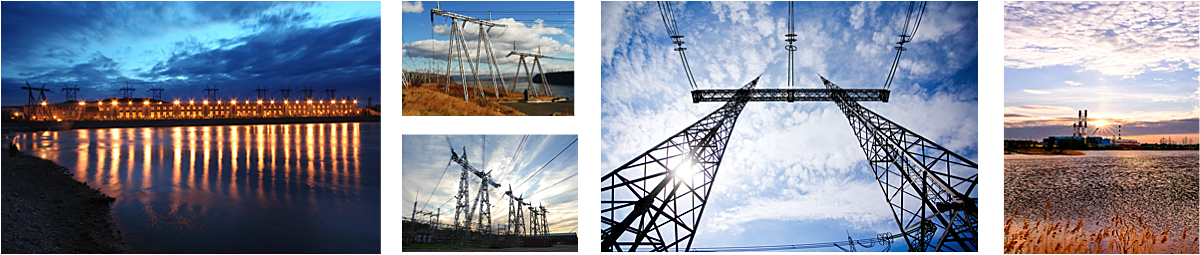 Спасибо за внимание
2014 г.